LAŽNO PREDSTAVLJANJE NA INTERNETU/KRAĐA INDETITETA
IZRADILE : Iva Marija Mavrek i Paula Štabi,8.s
SADRŽAJ
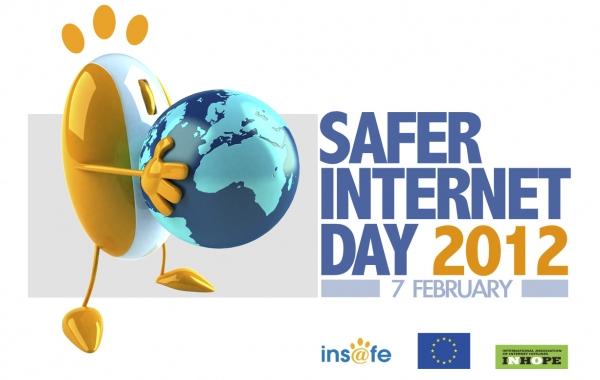 lažno predstavljanje
krađa identiteta
zaštita od krađe identiteta
savjeti od krađe identiteta
LAŽNO PREDSTAVLJANJE
pojedinci se često lažno predstavljaju iz radoznalosti ili iz želje da ostvare određeni cilj
taj cilj može biti nezakonit, kao što je zavođenje maloljetnika, novčane prijevare i još mnogo toga 
može imati velike posljedice
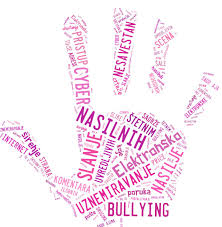 KRAĐA IDENTITETA
oblik je kriminalne radnje lažnog predstavljanja radi stjecanja materijalne ili druge koristi
načini krađe informacija iz baza podataka banaka, e-trgovina, obračunskih ustanova…
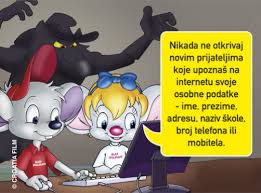 ZAŠTITA OD KRAĐE       IDENTITETA
vjerojatno se radi o pokušaju prijevare ako se od vas traži da:
otkrijete osobne podatke nepoznatom izvoru
potvrdite valjanost podataka o računu uz prijetnju zatvaranja računa
prodate predmet uz obećanje isplate koja je mnogo veća od vrijednosti predmeta
izvršite izravnu novčanu donaciju
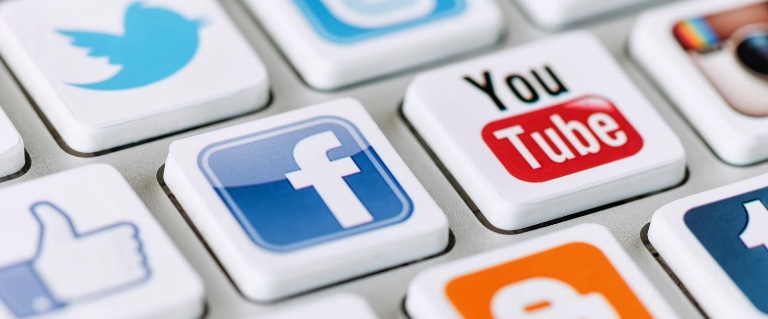 SAVJETI OD KRAĐE OD IDENTITETA
INSTALIRAJTE APLIKACIJE SAMO IZ SIGURNIH IZVORA!
NEMOJTE KLIKNUTI NA POVEZNICE ILI PRIVITKE U NEŽELJENOJ E-POŠTI ILI U TEKSTUALNIM PORUKAMA!
ODJAVITE SE SA STRANICA NAKON ŠTO STE IZVRŠILI PLAĆANJE!
ISKLJUČITE WI-FI, LOKACIJSKE USLUGE I BLUETOOTH KADA IH NE KORISTITE!
INSTALIRAJTE APLIKACIJU ZA MOBILNU SIGURNOST!
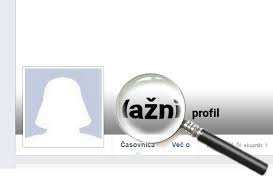 HVALA NA PAŽNJI!!!